Characteristics of those who support Scott:
Hard Worker	Compassionate	Global Thinker	Honest 	Dedicated	Respectful	Open to Ideas	Funny	Analytical
What people like and admire about Scott:KnowledgeableEmpoweringAnimal AdvocateHonestResourceLoyalProfessionalPassion And Compassion
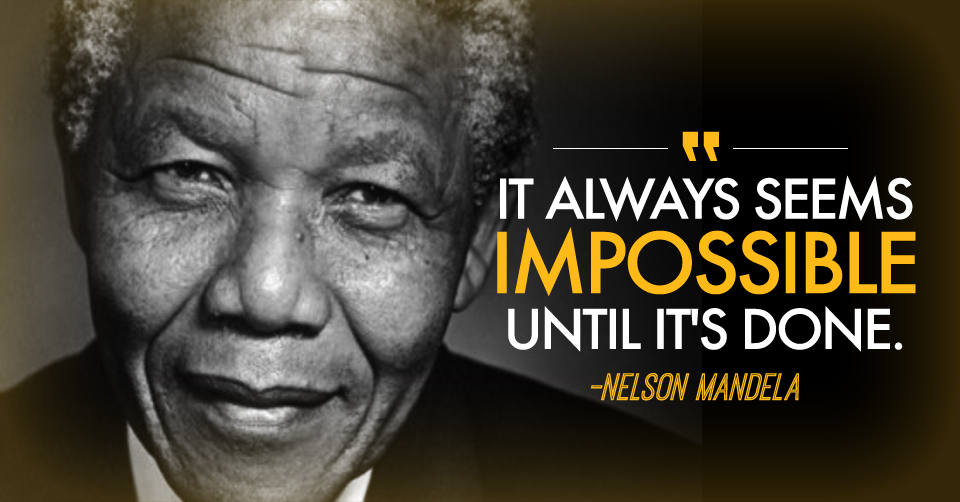 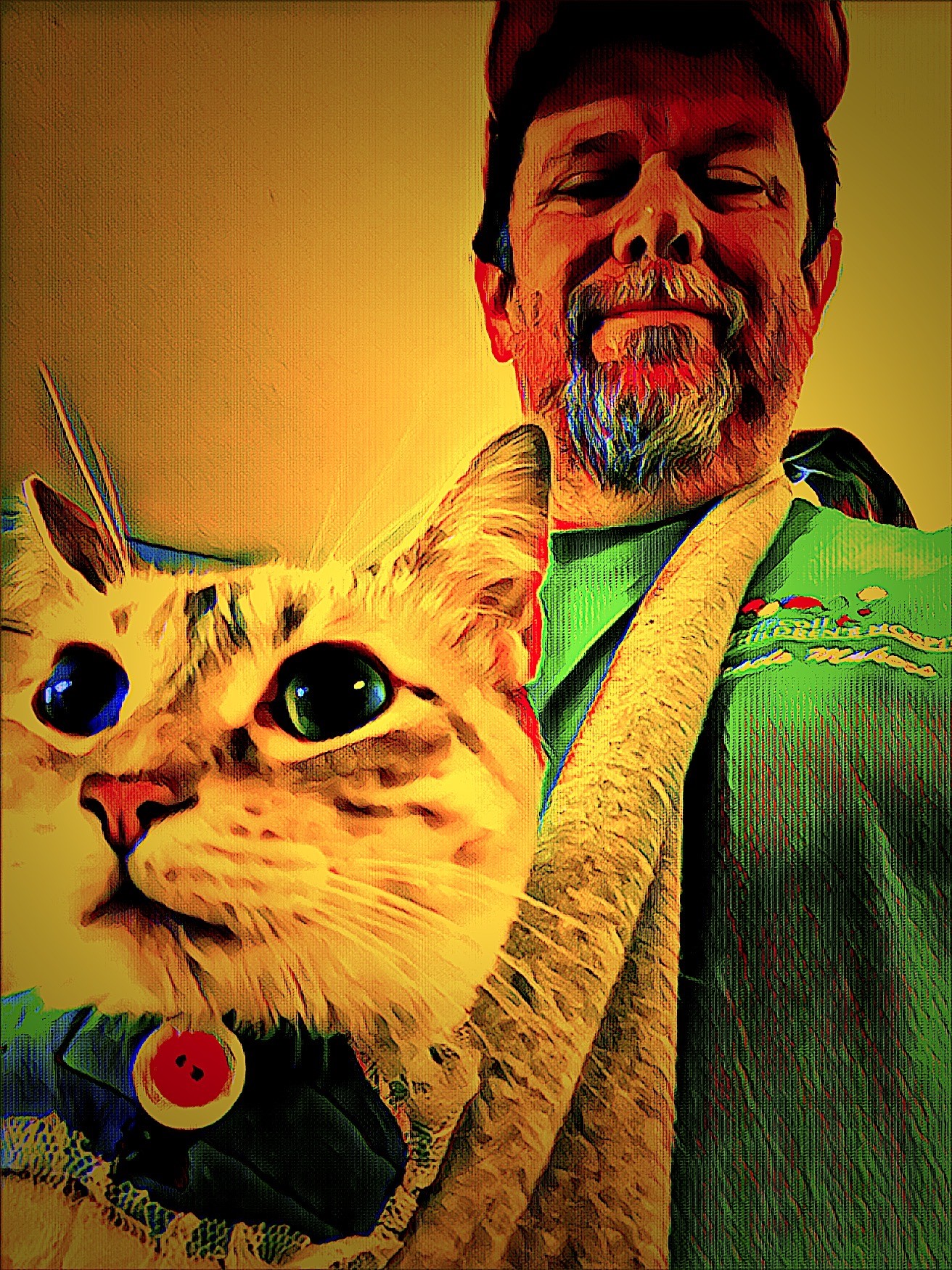 What import to Scott:
Time with Wife and Pets
Working with Dedicated People
Creating Positive Impact on 	community
Opportunity to do work the right way
Love
Compassionate Service
Positivity
Recognize My Good Work but avoid 	effusive praise
Animals – Africa - Music
Supports needed to stay happy:
Give Feedback or Guiding Questions
Providing Time to Process
Allowing Space to 	complete Work
Checking in on Progress
Demonstrate Trust and 	support
Timelines and Action 	items are helpful